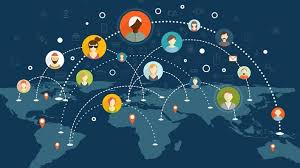 স্বাগতম
স্বাগতম
স্বাগতম
পরিচিতি
পাঠ পরিচিতি
শিক্ষক পরিচিতি
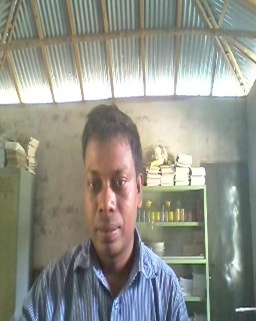 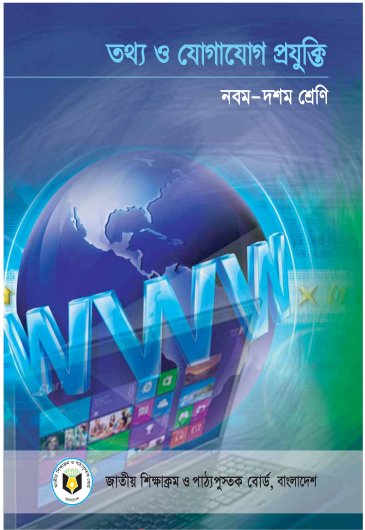 মোঃ ফজর আলী
        সহকারী শিক্ষক (কম্পিউটার)
বেরুয়ান বালিকা উচচ বিদ্যালয়
আটঘরিয়া,পাবনা।
দ্বিতীয় অধ্যায় 
ওয়েব নিরাপদ রাখা
নিচের ছবি দুইটি ভালোভাবে লক্ষ্য করঃ
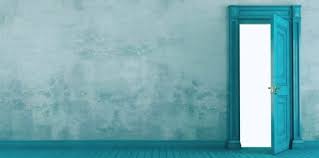 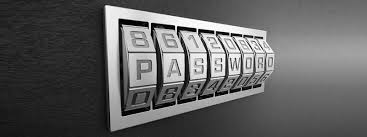 অনিরাপদ
নিরাপদ
পাঠ ঘোষণা
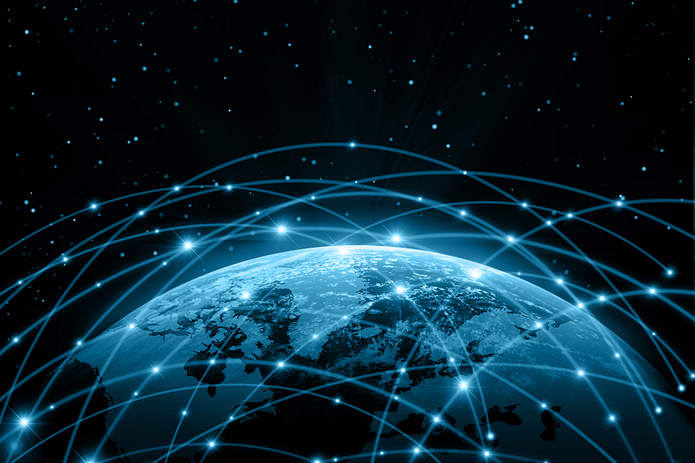 আমাদের আজকের পাঠ
ওয়েব নিরাপদ রাখা
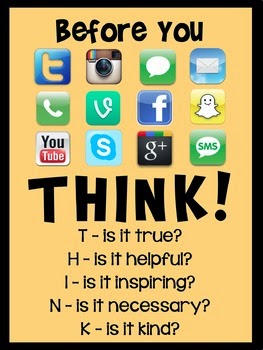 শিখনফলঃ
এই পাঠ শেষে শিক্ষার্থীরা…
শক্তিশালী পাসওয়ার্ড কী তা বলতে পারবে।
ই-মেইল একাউন্ট খুলতে পারবে।
সামাজিক যোগাযোগ সাইটসমূহ সতর্কতার সাথে ব্যবহার করতে পারবে।
শক্তিশালী পাসওয়ার্ডের বৈশিষ্ট্যসমূহঃ
অক্ষর
A-Z, a-z,
সংখ্যা
0 - 9
প্রতীক
@, #, %, &, $, *, !, _, =, +, ?
সংখ্যা,অক্ষর, প্রতীকের সমনবয়ে গঠিত পাসওয়ার্ডই শক্তিশালী পাসওয়ার্ড।
সামাজিক যোগাযোগ সাইট ব্যবহারে সতর্কতাঃ 1
অপরিচিত কাউকে বন্ধু না বানানো
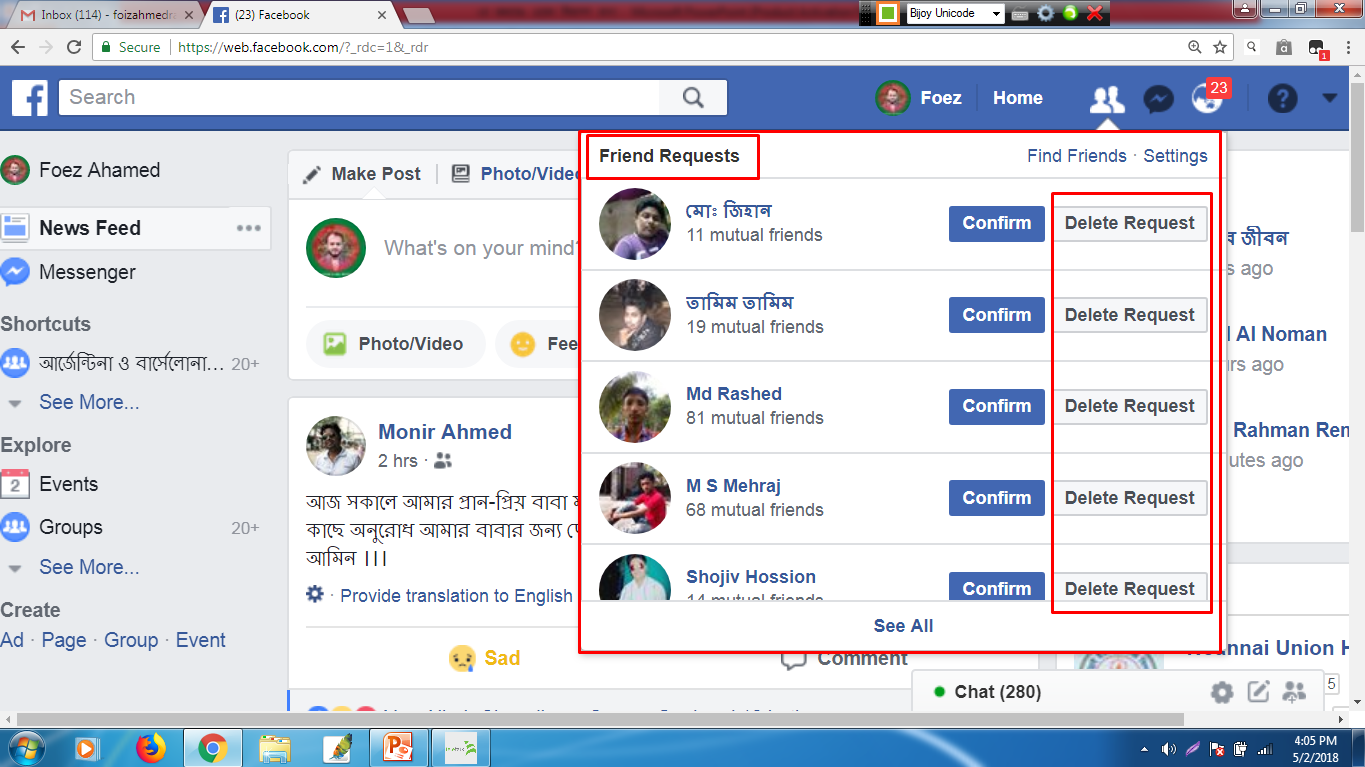 সামাজিক যোগাযোগ সাইট ব্যবহারে সতর্কতাঃ 2
একান্ত ব্যক্তিগত ছবি প্রকাশ না করা
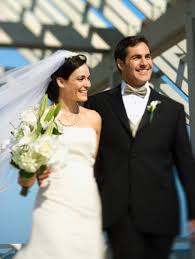 সামাজিক যোগাযোগ সাইট ব্যবহারে সতর্কতাঃ 3
ব্যক্তিগত ছবির  Privacy > Only me মুডে রাখা
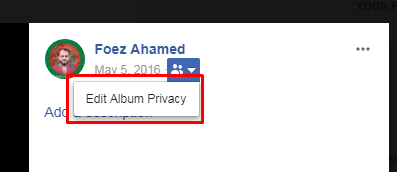 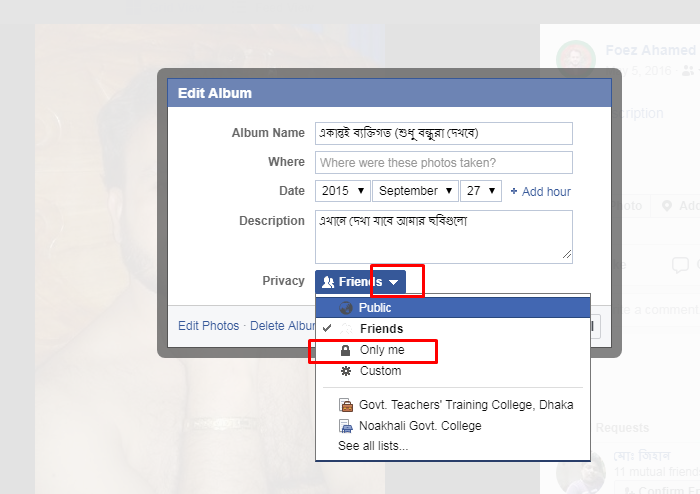 সামাজিক যোগাযোগ সাইট ব্যবহারে সতর্কতাঃ 4
ব্যবহার শেষে Log Out দিয়ে বন্ধ করা
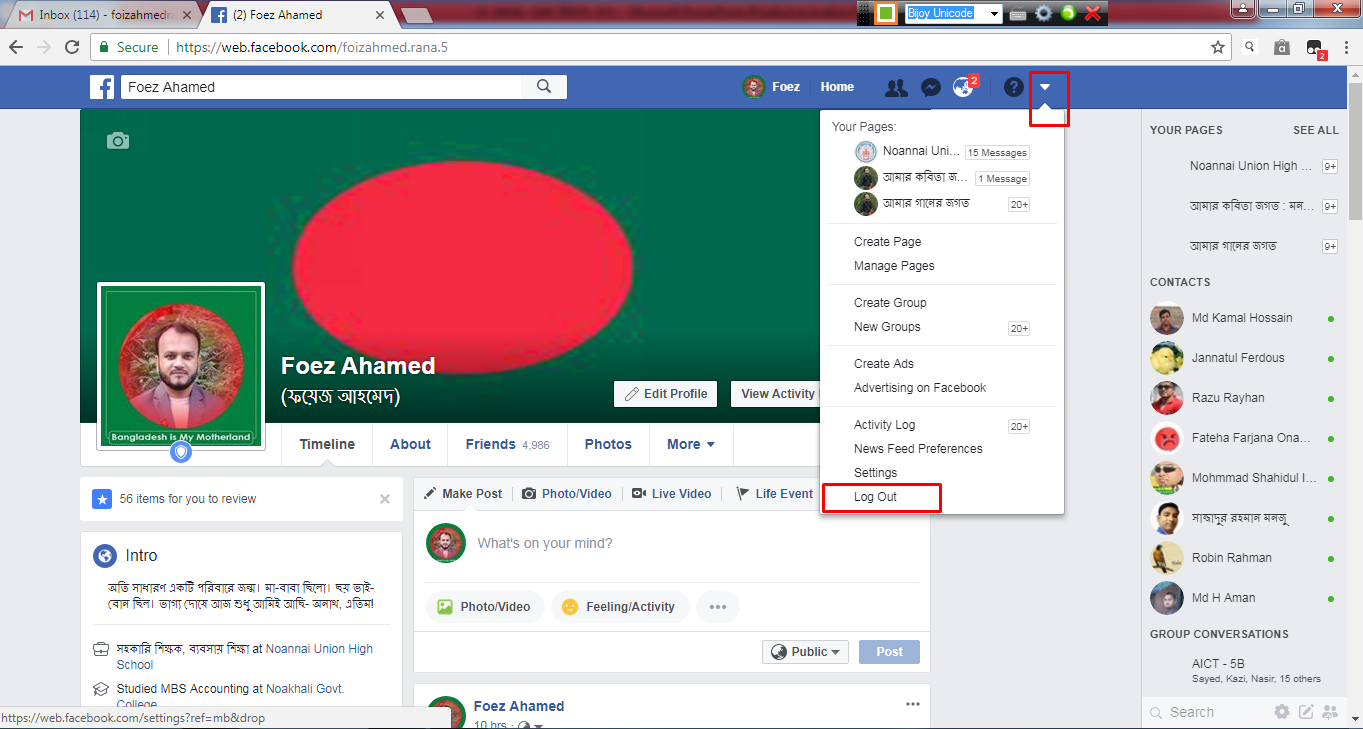 সামাজিক যোগাযোগ সাইট ব্যবহারে সতর্কতাঃ 5
অপরিচিত ব্যক্তির অনুরোধে বিভিন্ন Application  ব্যবহার না করা
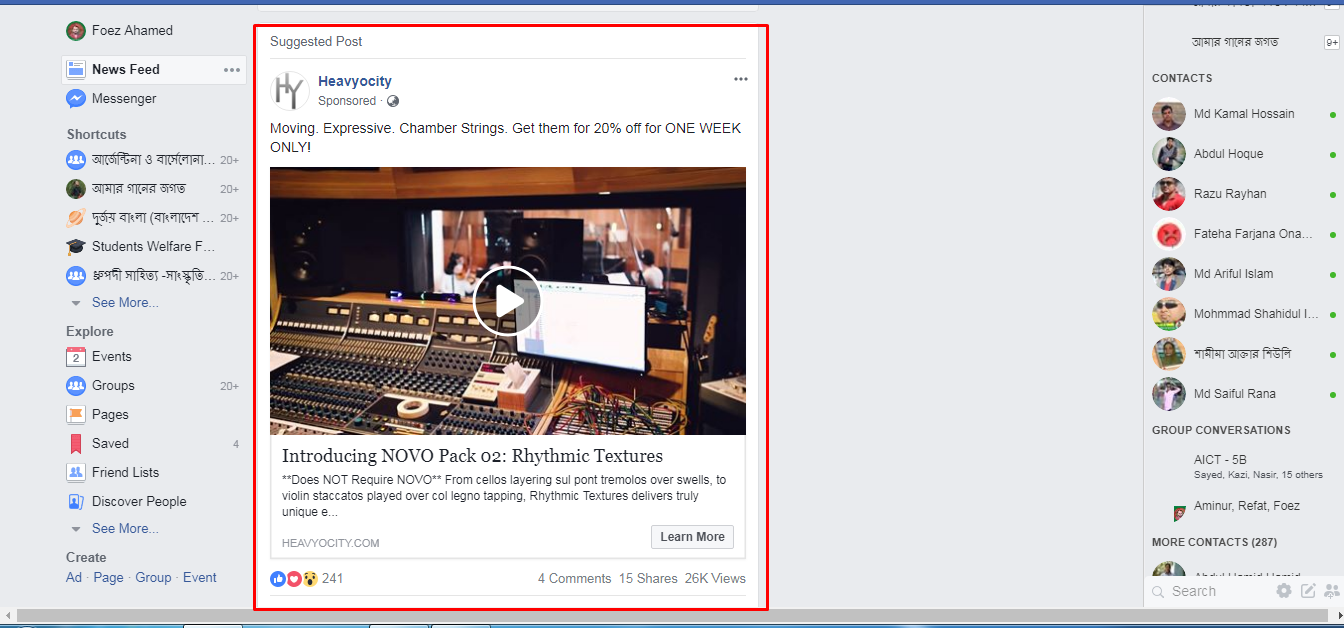 মূল্যায়ণঃ একক কাজ
১ম শিক্ষার্থীঃ ই-মেইল খোলার একটি সাইটের নাম লিখ।
2য় শিক্ষার্থীঃ একটি শক্তিশালী পাসওয়ার্ড লিখ।
3য় শিক্ষার্থীঃ ই-মেইল একাউন্ট খোলার ধাপগুলো লিখ।
4র্থ শিক্ষার্থীঃ ইউজার নেইম বলতে কি বুঝ?
5ম শিক্ষার্থীঃ ই-মেইল একাউন্ট খুলতে পাসওয়ার্ড কতবার লিখতে হয়?
জোড়া কাজ
একটি ই-মেইল খুলতে কী কী লাগবে তা লিখ।
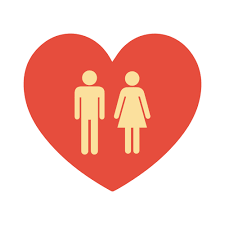 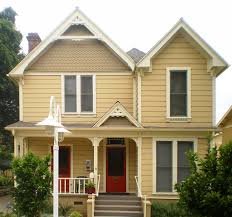 বাড়ির কাজঃ
প্রত্যেকে একটি ই-মেইল একাউন্ট খুলবে এবং আমাকে একটি শুভেচ্ছা বার্তা পাঠাবে।
fazorali88@gmail.com
ধন্যবাদ
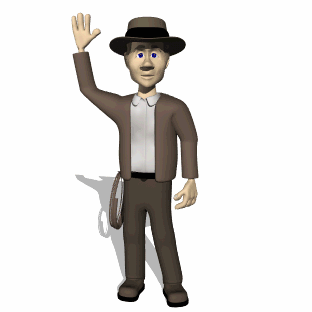